LA OCUPACIÓ IL.LEGALASPECTES PENALSV Congrés de l’Advocacia Catalana Girona 4 i 5 de novembre de 2021
Jorge Navarro Massip
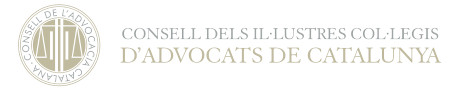 PROBLEMES DE L´OCUPACIÓ DELINQÜENCIAL
Posicionament ideològic: etiquetes ideològiques i origen, aspectes aliens al delicte.

Confusió prevalença del dret a gaudir de un habitatge digna (art. 47 CE) , com a interès públic i social vs. dret a la propietat privada (art. 33).

Sentència del Ple del Tribunal Constitucional número 32/2019, de 28 de febrer.  El dret a l'habitatge digne de l'article 47 de la Constitució “no es garanteix un dret fonamental sinó que enuncia un principi rector de la política social i econòmica, una directriu constitucional adreçada als poders públics”.
PROBLEMES DE L´OCUPACIÓ DELINQÜENCIAL
Resposta ordre civil i no penal:
Caràcter fragmentari i ultima ràtio del Dret Penal.
Principis de necessitat i proporcionalitat de la pena.

Escassa sensibilitat generalitzada dels òrgans judicials, de la Fiscalia i dels cossos policials.

Majoritàriament: Resposta lenta i manca de tutela aprofitada pels autors.

Afavoriment de les conductes d´ocupació. La víctima es veu coaccionada o compel·lida a pagar.
PROBLEMES DE L´OCUPACIÓ DELINQÜENCIAL
L’OCUPACIÓ D’IMMOBLES EN DADES. UN FENÒMEN EN ALÇA

Procediments penals incoats per usurpació de bens immobles (Memòria Fiscalia General de l’Estat 2017).

Any 2015  22.917 procediments 
Any 2005  5.981 procediments 

 Condemnes per usurpació de bens immobles (Memòria Fiscalia General de l’Estat 2010).

Any 2008  488 condemnes
Any 2015  3.278 en 2015
PROBLEMES DE L´OCUPACIÓ DELINQÜENCIAL
Conflictes veïnals: connexions indegudes a les xarxes de subministraments de veïns o de la comunitat,  danys als habitatges o elements comuns, cost econòmic. 
Grups u organitzacions criminals que han fet de l'ocupació un negoci:
Canvis de panys i vendes de claus a tercers (usurpen la finca i s'aprofiten de les dificultats econòmiques d'altres persones, majoritàriament immigrants) 
Cobrament de un “lloguer” per un habitatge sobre el que no s´ostenta cap dret.
PROBLEMES DE L´OCUPACIÓ DELINQÜENCIAL
Reforma Codi Penal LO 1/2015 de 30 de març: DELICTE LLEU. 

No hi ha Instrucció i dificulta l´adopció de mesures cautelars de forma immediata.

Tendència a determinar la rellevància penal segons el subjecte passiu (víctima del delicte), quan el Codi Penal no distingeix ni menciona.
PROBLEMES DE L´OCUPACIÓ DELINQÜENCIAL
La STS de la Sala Penal núm. 800/2014, de 12 de novembre estableix que quan l'ocupant hagi estat autoritzat per ocupar l'immoble, encara que fos temporalment o en qualitat de precarista, l'acció no s'ha de reputar com a delictiva.
PROBLEMES DE L´OCUPACIÓ DELINQÜENCIAL
Reforma Codi Penal LO 1/2015 de 30 de març: DELICTE LLEU. 

ARTICLE 245. 2.  CODI PENAL

“El que ocupare, sin autorización debida, un inmueble, vivienda o edificio ajenos que no constituyan morada, o se mantuviere en ellos contra la voluntad de su titular, será castigado con la pena de multa de tres a seis meses”.
PROBLEMES DE L´OCUPACIÓ DELINQÜENCIAL
ARTICLE 245. 2.  CODI PENAL. REQUISITS.

Immoble que no constitueixi morada
Vocació de permanència
Caràcter aliè de l'immoble
Manca d’autorització o voluntat contraria a tolerar l’ocupació
Conducta dolosa
CASUÍSTICA JURISPRUDENCIAL
¿QUÈ PROTEGEIX EL DELICTE? PROPIETAT vs. POSSESSIÓ

Sentència de la Audiencia Provincial de Tarragona, de 10 de novembre de 2006 (ROJ SAP T 1081/2006 Pnte. HERNANDEZ GARCIA).
“La ocupació penalment rellevant ha d'equivaler en el resultat antijurídic no només a un accés a la possessió, com descriu l'article 438 CC, sinó a una exclusió del legítim titular de l'ius possidendi al seu gaudi pacífic i a les utilitats que constitueixen una conseqüència derivada del mateix.
Pertorbacions transitòries o que recaiguin sobre coses o immobles sobre les que el seu titular no exerceixi efectiva i actualment els drets de gaudir que es deriven del dret a posseir no mereixen ser penalment castigades”.
CASUÍSTICA JURISPRUDENCIAL
¿QUÈ PROTEGEIX EL DELICTE? PROPIETAT vs. POSSESSIÓ

SAP de Barcelona, Sec. 2ª, de 18 de octubre de 2019: “Por lo que hace referencia a lo que en el pronunciamiento apelado se configura como “hecho”, consistente en que no constaba que la entidad propietaria del inmueble hubiese ejercido actos de posesión material sobre el mismo, tampoco podrá servir de fundamento de una sentencia absolutoria. Este Tribunal no alcanza a comprender que se quiere decir cuando se realiza tal afirmación. Como bien destaca la parte apelante, la propiedad es un derecho real que faculta para el goce y disposición de la cosa sobre la que se tiene el dominio, sin más limitaciones que las establecidas en las leyes, no pudiendo hacerse descansar la tipicidad penal de la conducta de quien ocupare, sin autorización debida, un inmueble, vivienda o edifico ajenos que no constituyen morada, o se mantuviere en ellos contra la voluntad de su titular, de que se use de una u otra forma el derecho de propiedad sobre el bien inmueble. La tipicidad penal de las conductas descritas en el art. 245.2 C. Penal no aparece supeditada a ninguna exigencia especial sobre la naturaleza.”
CASUÍSTICA JURISPRUDENCIAL
¿QUÈ PROTEGEIX EL DELICTE? PROPIETAT vs. POSSESSIÓ

EXISTÈNCIA DE CRITERIS CONTRAPOSATS: ¿NECESSITAT DE FER UN ÚS DE L’IMMOBLE?  SAP GIRONA, Sec. 4ª, 462/2021, 19 d’octubre.

“no podemos admitir la tesis de la parte recurrente de que en la interpretación del delito se ha incluido un presupuesto o elemento no recogido por la tipicidad de la norma, porque precisamente la tesis que sostenemos en esta Sección es precisamente la contraria [...] y no se ve desmentido por el mantenido por otras Audiencias Provinciales”
CASUÍSTICA JURISPRUDENCIAL
VOLUNTAT CONTRÀRIA DEL PROPIETARI ¿REQUERIMENT A L’OCUPANT?
Article 245 CP: No element del tipus penal.
STS de la Sala Penal núm. 800/2014, de 12 de novembre  NO parla de requeriment: “que conste la voluntad contraria a tolerar la ocupación por parte del titular del inmueble, bien antes de producirse, bien después [...] voluntad que deberá ser expresa”.

DISCREPANCIA: Jurisprudència Audiències Provincials.
SAP BCN, Sec. 6ª, 323/2020, 15 juliol: “no habiéndose procedido nunca con anterioridad [...] a efectuar un requerimiento a los ocupantes para abandonar el inmueble”.
SAP BCN, Sec. 22ª, 360/2020, 2 juliol: “sin que el tipo penal exija requerimiento previo alguno al ocupante de la vivienda”.
CASUÍSTICA JURISPRUDENCIAL
VOLUNTAT CONTRÀRIA DEL PROPIETARI. MANIFESTACIONS.

Mesures de seguretat (alarma): AAP Girona, Sec. 3ª, 383/2019, 11 de juny.
Interposició denuncia: AAP Barcelona, Sec. 9ª, 688/2019, 23 de desembre.
Immoble tancat: AAP Illes Balears, 425/2019, 14 de juny.
CASUÍSTICA JURISPRUDENCIAL
MESURA CAUTELAR DE DESALLOTJAMENT. FONAMENTS

Article 13 LECrim.
Delicte de consumació permanent  AAP MADRID, Sec. 30ª, 282/2011, 5 de maig; AAP BCN, Sec. 8ª, 21 juliol de 2021  “No parece ortodoxo ni plausible que el hecho punible denunciado, de ser constatado, continúe desplegando efectos hasta el pronunciamiento de la sentencia, y perpetuar con ello la actuación presuntamente delictiva”.

Instrucció FGE 1/2020, 15 de setembre. Falta de coneixement immediat de la causa per part del Ministeri Fiscal. 
 
Països Baixos, França, Alemanya, Itàlia, Regne Unit  procediments més àgils: denúncia, exhibició titulo propietat i manca de titulo de l’ocupant.
CASUÍSTICA JURISPRUDENCIAL
Sentència TEDH de 13 de desembre de 2018 (Assumpte Casa di Cura Valle Fiorita SRL contra Itàlia).
La demora perllongada de les autoritats públiques en l'execució del desallotjament dels ocupants il·legals d'un immoble, fins i tot quan atenent la necessitat de planificar i garantir l'assistència social a les persones en situació de vulnerabilitat, vulnera el dret del posseïdor legítim a un procés equitatiu de l'article 6.1 Conveni Europeu de Drets Humans, així com, si escau, el dret de propietat proclamat a l'article 1 del Protocol núm. 1 del mateix Conveni.